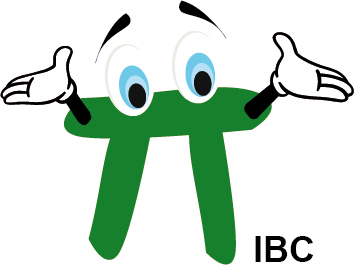 Exponentialgleichungen
SABOVIC Iman
log kann mit Tasten in den Taschenrechner eingegeben werden. 

Dividiert man 0 durch einen Nenner, ist das Ergebnis automatisch 0.
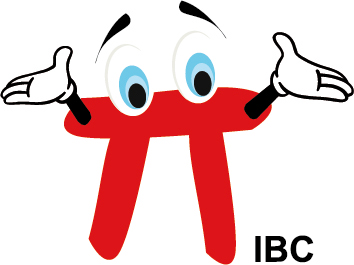 25x+1 = 34x /log
log 25x+1 = log 34x
(5x + 1) log 2 = 4x log 3
5x log2 + 1 log2 = 4x log 3  /-4x log3 - log2
5xlog2 – 4x log3 = -log2
x (5log2 – 4 log3) = - log2 /: (5log2 – 4log3)
x =        - log 2
	     (5log2 – 4log3)

x = 0,746
Bei einer Exponential- gleichung muss man beide Seiten logarithmieren und dann x auf eine Seite bringen. Wichtig sind dabei die Regeln für das Rechnen mit Logarithmen!
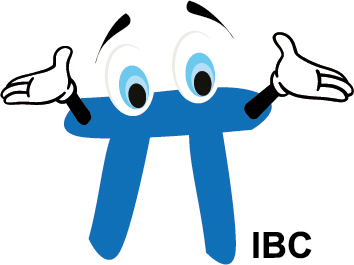